Игра«Четвертый лишний»
Автор игры:			Пожарская Г. А.
Кто лишний:
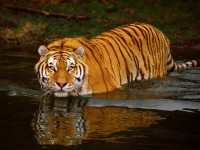 Тигр?
Котята?
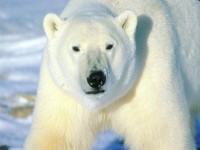 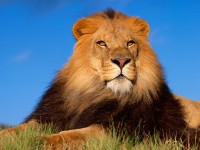 Медведь?
Лев?
МОЛОДЦЫ!!!
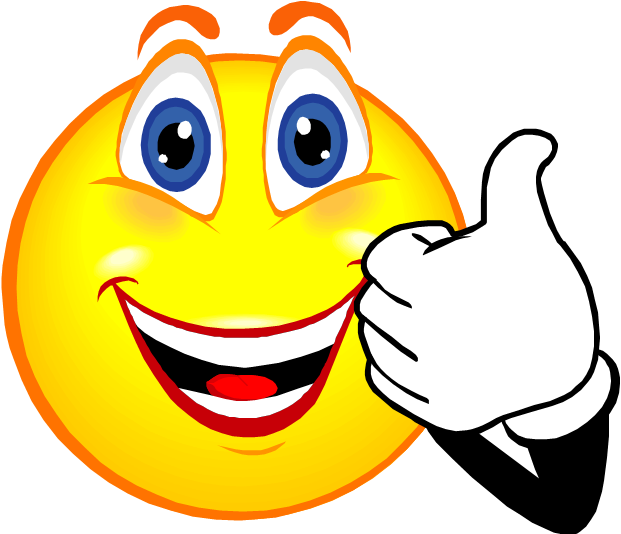 Котята – это домашние животные.
Тигр, лев, медведь – это дикие животные.
Вы не верно угадали!






Попробуйте ещё раз!
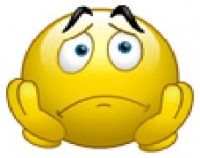 Что лишнее:
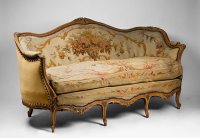 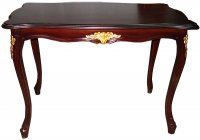 Стол?
Диван?
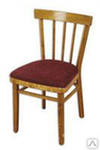 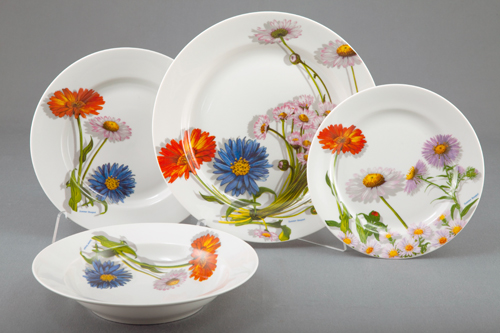 Стул?
Тарелки?
МОЛОДЦЫ!!!
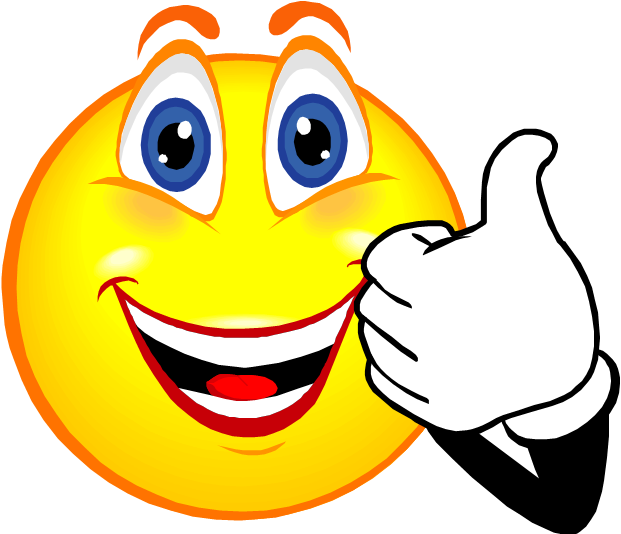 Стол, стул, диван – это предметы мебели.
Тарелка – это посуда.
Вы не верно угадали!






Попробуйте ещё раз!
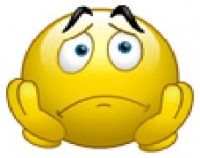 Что лишнее:
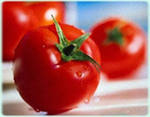 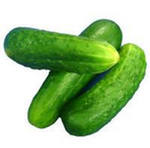 Огурцы?
Помидор?
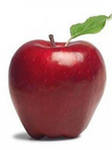 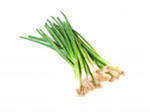 Яблоко?
Лук?
МОЛОДЦЫ!!!
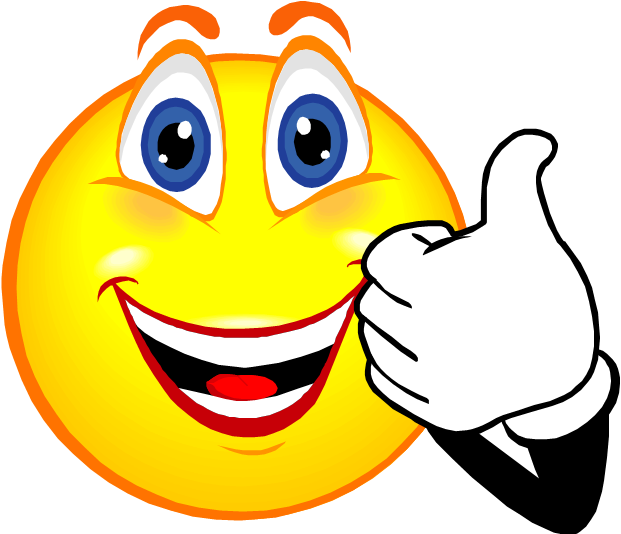 Яблоко – это фрукт, 
а помидор, огурец, лук – это овощи.
Вы не верно угадали!







Попробуйте ещё раз!
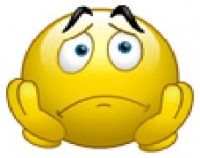 Что лишнее:
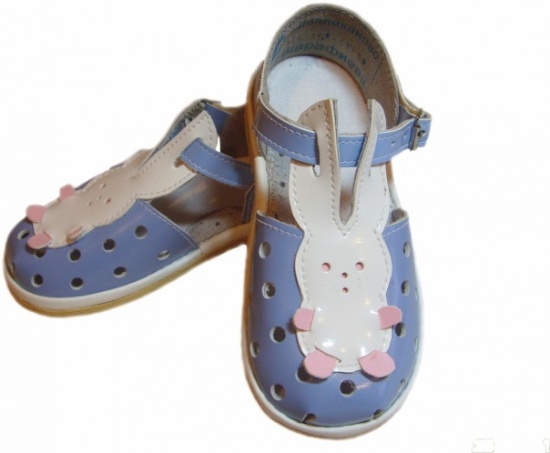 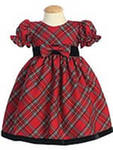 Платье?
Туфли(сандалии)?
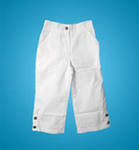 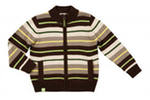 Кофта?
Брюки?
МОЛОДЦЫ!!!
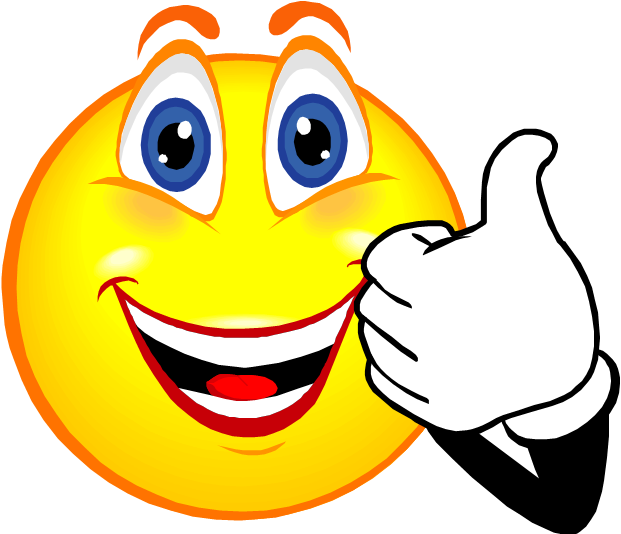 Кофта, брюки, платье – это одежда, а
 туфли(сандалии) – это обувь.
Вы не верно угадали!






Попробуйте ещё раз!
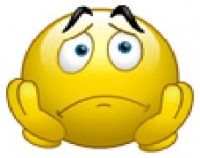